20XX
FREE PPT TEMPLATES
Insert the Subtitle of Your Presentation
https://www.freeppt7.com
Report ：jpppt.com
Add title text
Contents
Add title text
Add title text
Add title text
ONE
Add title text
Click here to add content, content to match the title, you can copy and paste directly, to select useful keyword entry.
THE PART 01
Add title text
Add title text
1
Add title text
Click here to add content that matches the title.Click here to add content that matches the title.
Click here to add content that matches the title.
2
42%
58%
Add title text
Click here to add content that matches the title.
Add title text
Add title text
Click here to add content that matches the title.
Click here to add content that matches the title.
3
Add title text
Click here to add content that matches the title.
Add title text
Add title text
Click here to add content that matches the title.
Add title text
Add title text
Click here to add content that matches the title.
Click here to add content that matches the title.
Add title text
01
Click here to add content, content to match the title, you can copy and paste directly, to select useful keyword entry.
02
Click here to add content, content to match the title, you can copy and paste directly, to select useful keyword entry.
Add title text
1796
56%
Add title text
Add title text
Add title text
Click here to add content, content to match the title, you can copy and paste directly, to select useful keyword entry.
Add title text
Add title text
Click here to add content, content to match the title, you can copy and paste directly, to select useful keyword entry.
Add title text
Add title text
Click here to add content, content to match the title, you can copy and paste directly, to select useful keyword entry.
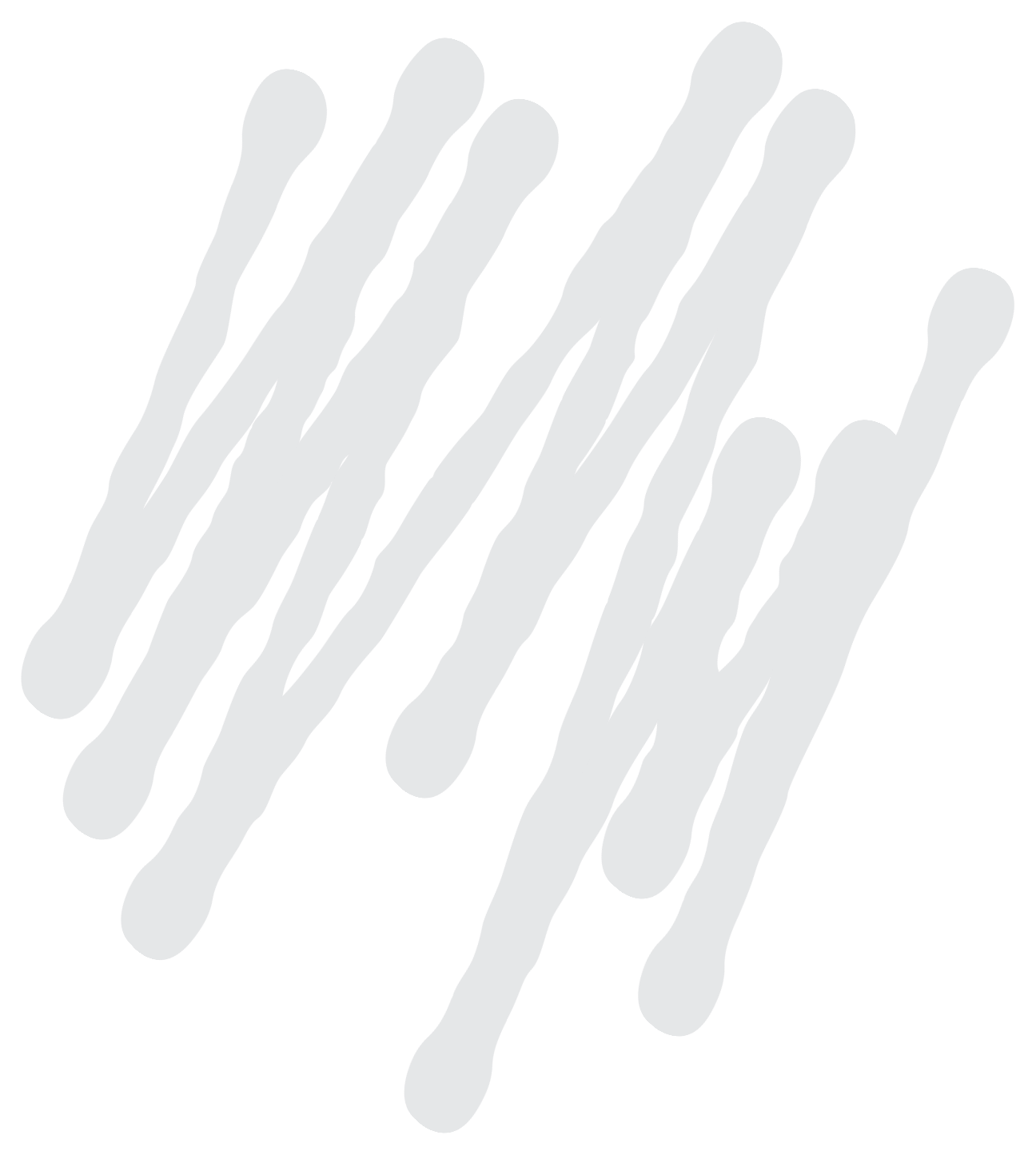 Add title text
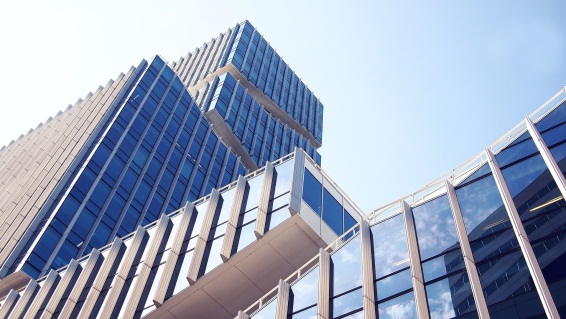 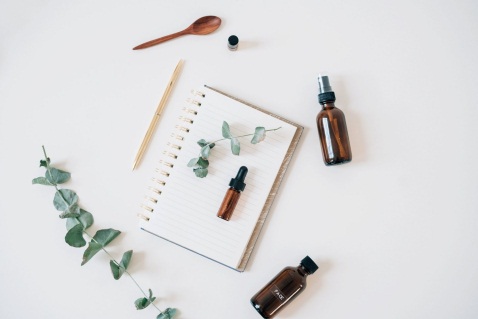 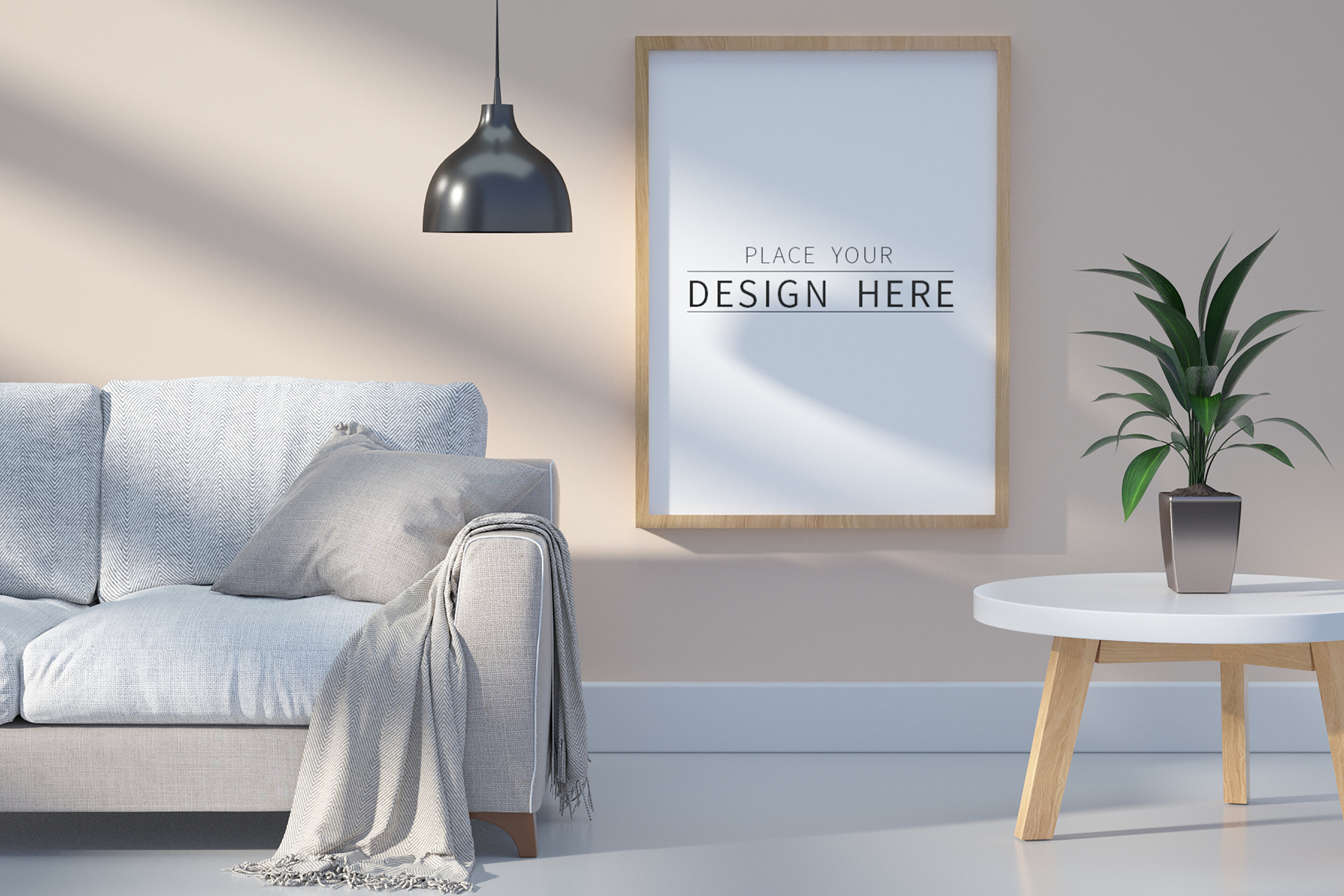 Add title text
Add title text
Add title text
Click here to add content that matches the title.
Click here to add content that matches the title.
Click here to add content that matches the title.
Add title text
Add title text
Click here to add content that matches the title.
Add title text
Click here to add content that matches the title.
Add title text
Click here to add content that matches the title.
2022
2023
2024
2025
2026
2029
PPT模板 http://www.1ppt.com/moban/
Add title text
02
Insert title
01
Insert title
Click here to add content that matches the title.Click here to add content, content to match the title, you can copy and paste directly, to select useful keyword entry.
03
Insert title
05
Insert title
04
Insert title
75%
Add title text
Add title text
Add title text
Add title text
Add title text
Add title text
Click here to add content that matches the title.
Click here to add content that matches the title.
Click here to add content that matches the title.
Click here to add content that matches the title.
Add title text
Add title text
Add title text
Add title text
Click here to add content that matches the title.
Click here to add content that matches the title.
Click here to add content that matches the title.
Click here to add content that matches the title.
TWO
Add title text
Click here to add content, content to match the title, you can copy and paste directly, to select useful keyword entry.
THE PART 02
Add title text
Add title text
Click here to add content that matches the title.Click here to add content that matches the title.
Add title text
Add title text
Click here to add content that matches the title.
Click here to add content that matches the title.
Add title text
2028
2029
2030
Click here to add content that matches the title.
Click here to add content that matches the title.
Click here to add content that matches the title.
Add title text
Add title text
Add title text
Click here to add content that matches the title.
Click here to add content that matches the title.
Click here to add content that matches the title.
Add title text
01
02
03
Click here to add content that matches the title.
Click here to add content that matches the title.
Click here to add content that matches the title.
Add title text
01
03
Add title text
Add title text
Click here to add content that matches the title.
Click here to add content that matches the title.
Title text
Click here to add content that matches the title.
02
04
Add title text
Add title text
Click here to add content that matches the title.
Click here to add content that matches the title.
Title text
Click here to add content that matches the title.
Title text
Click here to add content that matches the title.
Add title text
90%
$58,786
Title text
Click here to add content that matches the title.Click here to add content that matches the title.Click here to add content that matches the title.
Title text
1月-2月
3月-4月
5月-6月
7月-8月
Add title text
Add title text
Add title text
Add title text
Add title text
Click here to add content that matches the title.
Click here to add content that matches the title.
Click here to add content that matches the title.
Click here to add content that matches the title.
THREE
Add title text
Click here to add content, content to match the title, you can copy and paste directly, to select useful keyword entry.
THE PART 03
Add title text
Add title text
Click here to add content, content to match the title, you can copy and paste directly, to select useful keyword entry.
Add title text
Click here to add content, content to match the title, you can copy and paste directly, to select useful keyword entry.
Title text
Title text
Add title text
Click here to add content, content to match the title, you can copy and paste directly, to select useful keyword entry.
Add title text
Title text
Title text
Click here to add content, content to match the title, you can copy and paste directly, to select useful keyword entry.
Add title text
Add title text
Add title text
Add title text
Add title text
$28,563,423
$28,563,423
$28,563,423
Add title text
Add title text
Add title text
Click here to add content, content to match the title, you can copy and paste directly, to select useful keyword entry.
Click here to add content, content to match the title, you can copy and paste directly, to select useful keyword entry.
Click here to add content, content to match the title, you can copy and paste directly, to select useful keyword entry.
Add title text
Add title text
Add title text
Click here to add content that matches the title.
Click here to add content that matches the title.
02
04
01
03
05
Add title text
Add title text
Add title text
Click here to add content that matches the title.
Click here to add content that matches the title.
Click here to add content that matches the title.
Add title text
Add title text
Click here to add content that matches the title.Click here to add content that matches the title.
Add title text
Add title text
Add title text
Add title text
Add title text
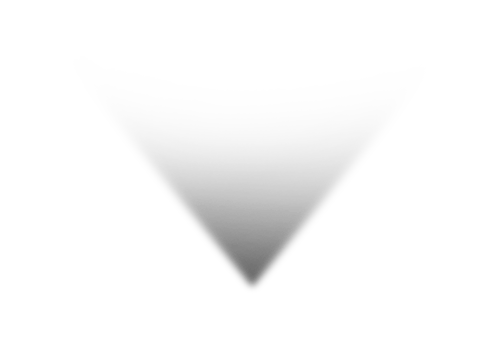 1
Click here to add content that matches the title.Click here to add content that matches the title.
2
Click here to add content that matches the title.Click here to add content that matches the title.
3
Click here to add content that matches the title.Click here to add content that matches the title.
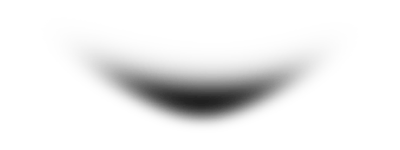 Click here to add content that matches the title.Click here to add content that matches the title.
4
FOUR
Add title text
Click here to add content, content to match the title, you can copy and paste directly, to select useful keyword entry.
THE PART 04
Add title text
Add title text
$54,692
Add title text Add title text
A.
01
Add title text
Add title text
Click here to add content, content to match the title, you can copy and paste directly, to select useful keyword entry.Click here to add content that matches the title.
Add title text
C.
B.
$34,709
$89,753
Add title text
02
Click here to add content, content to match the title, you can copy and paste directly, to select useful keyword entry.Click here to add content that matches the title.
Add title text
2023
2024
2025
Add title text
Add title text
Add title text
Click here to add content that matches the title.
Click here to add content that matches the title.
Click here to add content that matches the title.
Add title text
Add title text
Add title text
Click here to add content, content to match the title, you can copy and paste directly, to select useful keyword entry.
Click here to add content, content to match the title, you can copy and paste directly, to select useful keyword entry.
Add title text
Add title text
Click here to add content, content to match the title, you can copy and paste directly, to select useful keyword entry.
Click here to add content, content to match the title, you can copy and paste directly, to select useful keyword entry.
Add title text
Click here to add content that matches the title.Click here to add content that matches the title.
Add title text
Click here to add content that matches the title.，或复制文本黏贴自此
84%
Click here to add content that matches the title.，
90%
Click here to add content that matches the title.，
58%
Click here to add content that matches the title.，
Add title text
Add title text
Add title text
Add title text
Click here to add content that matches the title.
Add title text
Click here to add content that matches the title.
89%
60%
Click here to add content that matches the title.
Click here to add content that matches the title.
Add title text
Click here to add content that matches the title.
Add title text
Click here to add content that matches the title.
Thanks
Click here to add content, content to match the title, you can copy and paste directly, to select useful keyword entry.
https://www.freeppt7.com
20XX.12.20